Instituut voor informatierecht (IViR)
Making Broadcasts Accessible Online
A Study on the Copyright- Related Environment and Industry Practice
By: dr. Simone Schroff
The conundrum: making TV broadcasts accessible online
NISV holds 498,127 TV broadcasts (~2015) made by public service broadcasters
Most have been digitised
Only 2% are accessible online
Main reason: uncertainty about the copyright status
Especially who can provide a license
2
The copyright issue
Making broadcasts accessible online requires 2 rights: reproduction and making available
No exemptions are available for large scale project
Each TV broadcast is made up of a combination of copyright works and neighbouring rights
Terms and right holders vary
Creator- doctrine
Need to identify the right holder
3
4
[Speaker Notes: Copyright works]
5
The doctrinal view
Large number of authors and right holders
Complicating factors:
Special ownership rules
Transfers
Long timeframe: the law is not static
BUT: this is not what the data says
6
The information used in this project
Project had access to two distinct sets of empirical evidence
1) Schoon Schip empirical data
Copyright status and rights division for a sub-set of TV broadcasters
Holds information at season level on things like rights holder, exclusive rights, territory, duration and purpose of use
2) catalogue empirical data
All of the broadcasts in NISV’s archive
Records general information but also copyright-relevant roles e.g. author, scriptwriter, director, producer etc
7
8
company ownership by especially public service broadcasters and independant producers
What we don‘t see: individual authors holding the rights
Conclusion:
The doctrinal analysis by itself is insufficient
Public service broadcasting market practice concentrates the rights into the hands of few people
However, how this happens is important
Typ hier de footer
9
Mechanism for rights concentration
Effect of this information crucially depends on how the broadcaster got hold of the rights
1) via copyright law directly: the broadcaster is the ‘maker’
2) transfer of rights: the broadcaster is the assignee or licensee of the rights, but not the ‘maker’
Difference: maker owns all rights, even new ones, while the assignment has to be interpreted as limited to the purpose of the contract
Main issue is unknown uses: could be excluded from the transfer
Full transfer is possible but increasingly unlikely
Main question: which mechanism explains the concentration of rights? How does it vary across time?
10
[Speaker Notes: Main research question essentially asks: what was common market practice?

Making works accessible is an unknown use at least until the early 1990s]
Process-tracing: assessing the likelihood of alternative explanations
No dataset available to test the different explanations statistically
Process-Tracing: explain a given phenomenon by identifying the processes through which it is generated
Process= more than one point in time
Each theoretical explanation (mechanism) is translated into observable characteristics
Process- tracing: see if mechanism‘s evidence is visible at different points in time
To use this methodology, each mechanism has to be highly conceptualised and indicators selected
11
Mechanisms relevant for TV broadcasts
Methodology: process- tracing to examine three mechanisms
1) employment (art. 7 Aw and related provisions in WNR)
2) first communication to public by legal entity (art. 8 Aw and related provisions in WNR)
3) transfers (combination of articles, both copyright and neighbouring rights)
12
A mechanism in process-tracing
Step 1: conceptualise mechanisms  identify core observable characteristics
Step 2: mechanism across time  when and where more likely, least likely
Amend/ expand observable characteristics
Step 3: carry out process tracing tests
All mechanisms are equal
13
How does it work? (example: employment)
Step 1: conceptualise the mechanism
Detailed doctrinal analysis of how the rules on employment have changed since 1912
Focus on turning points  table
14
15
[Speaker Notes: This is an extract

Note that I divided it into: 
Rule itself
Intepretation based on case law
Scholarly debate

- Legal interpretation matters more than scholarly debate  observable pattern more pronounced for the former than the latter]
NWO Project: How does it work? (employment)
Step 1: conceptualise the mechanism
Detailed doctrinal analysis
Step 2: identify observable characteristics that reflect the legal relevance
Always in the form of hypothesis
Special attention to turning points
16
[Speaker Notes: Turning points: usually not the same across mechanisms and therefore especially valuable in terms of affirming/ weakening hypotheses
Chosen indicators crucially depend on the kind of data or observations available]
Examples of Hypotheses
E3: Due to the financial resources required, the author will most likely be a legal entity. This will most likely be a single entity.

E8: Permitting the author to put his name on a work can indicate an implicit contract, acting as a disincentive to the naming of authors (especially after 1973). Works of employment are therefore more likely to not have any author information.
17
NWO Project: How does it work? (employment article)
Step 1: conceptualise the mechanism
Step 2: identify indicators that reflect the legal relevance (hypotheses)
Step 3: test hypotheses
Define test strength and data points
Run the tests
18
[Speaker Notes: - Turning points: usually not the same across mechanisms and therefore especially valuable in terms of affirming hypotheses]
Types of Test in Process- Tracing
In the social sciences: affirmation rather than confirmation
Process- tracing forces the researcher to think about
Change across time
Type of evidence (qualitative or quantitative)
Strength of the test in terms of affirming hypothesis as well as relating to each other
19
[Speaker Notes: In the natural sciences: laws of nature always apply 
In the social sciences: the best explanation known so far  absolute certainty is never possible]
4 Types of Test: the ‘Puddle- Mystery‘
Straw in the Wind Test
Hoop Test
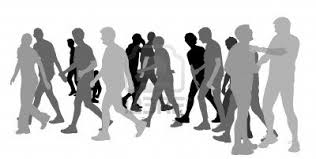 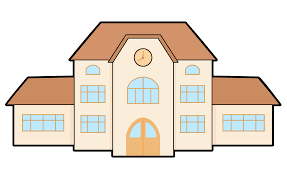 Smoking- Gun Test
Double Decisive Test
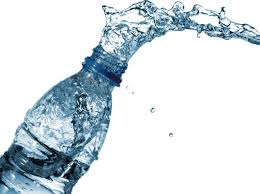 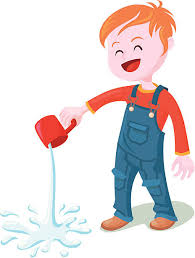 20
21
Example 1: Hoop Test
E3: Due to the financial resources required, the author will most likely be a legal entity. 

Hoop test: look more for evidence to the contrary
Other explanations exist for having only a legal entity but it is not theoretically likely that an individual acts as an employer in the context of broadcasting
Indicator: type of right holders that own exclusive rights
Especially look for those where the right holder is an author
22
Only legal entities own TV broadcasts
23
Example 2: Smoking Gun and Straw in the Wind Test
E8: Permitting the author to put his name on a work can indicate an implicit contract, acting as a disincentive to the naming of authors (especially after 1973). Works of employment are therefore more likely to not have any author information.

Straw Test: not naming authors
Other explanations are possible
Smoking Gun Test: specific drop around 1973
So theory specific and no alternative explanations relating to any theory or technical situation at NISV

Indicator: share of TV broadcasts that have at least one author qualifying role named
24
Naming authors in the 1970s
25
Example 3: constructing a double decisive
Under employment rules, the third party is the author: rights should be highly concentrated
Series of individually tested hypotheses but the strongest case if they all occur at the same time
Concentration highly unlikely under transfer rules
Indicator: combination of all exclusive rights, territory (at least the NL), full duration and all purposes of use
26
Fully concentrated rights
27
Weighted Tests
Type of tests vary according to evidentiary value in relation to tested hypothesis as well as other hypothesis
Absolute scores
Weaker results
Weights applied:
Straw test: 1
Smoking Gun Test: 1.5 
Hoop test: 2
Combined test: 3
28
Summary Methodology
Detailed doctrinal analysis of all provisions relating to either trasnfers or deviations from the creator doctirne
Translation of changes of into hypothesis which can be empirically tested
Empirical analysis based on weighted tests
29
Overall Number of Tests
30
31
[Speaker Notes: 1950s combined rights: many productions have no information at all rather than split rights]
33
35
37
Conclusion
Until the 1980: TV broadcasts are most likely made by employment or communication by a public entity (both deviations from creator doctrine)
1980s: mixed picture
Leaning towards deviations to the creator-based mechanisms but it depends on the individual production
After 1990: dominant mechanism is transfers
38
Implications: who owns the making available right?
Up until 1980: most likely the broadcaster
TV broadcasts made from the 1990s onwards
Making available online covered in contracts+ presumption of transfer
Troublesome:
TV broadcasts between 1980 and early 1990s: making available not likely to be part of contracts
The more authors, the more difficult it gets
39
Thank you for your attention!
40